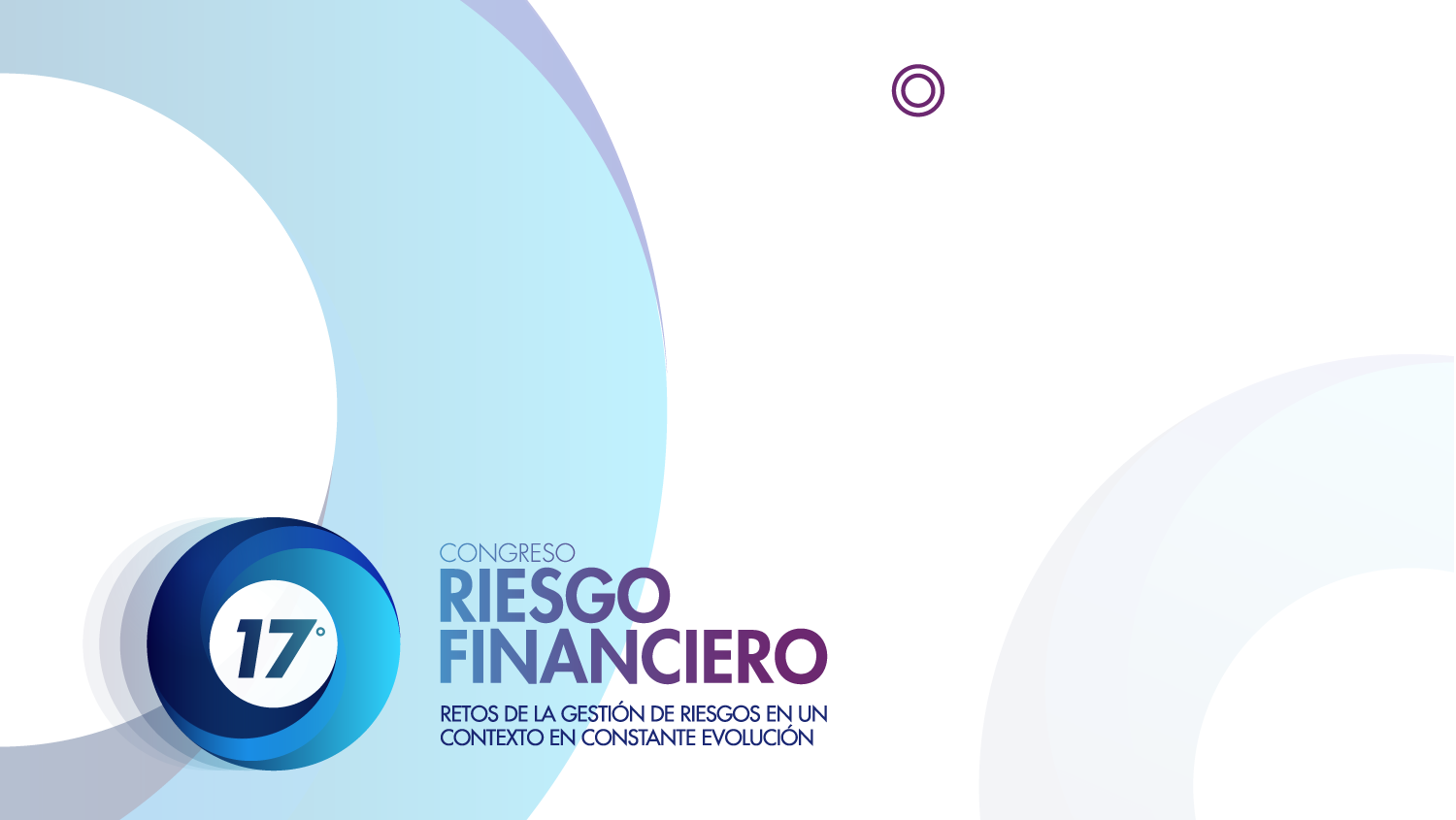 Renato Fiorini
Stress Testing en Alta Performance
Stress Testing en Alta Performance
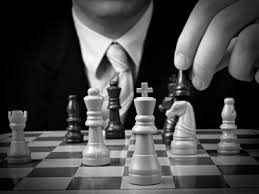 Por lo tanto, quien desea la paz, 
se debería preparar para la guerra.

Flavio Vegecio Renato
Top 5 Riesgos Globales en cuanto a Impacto
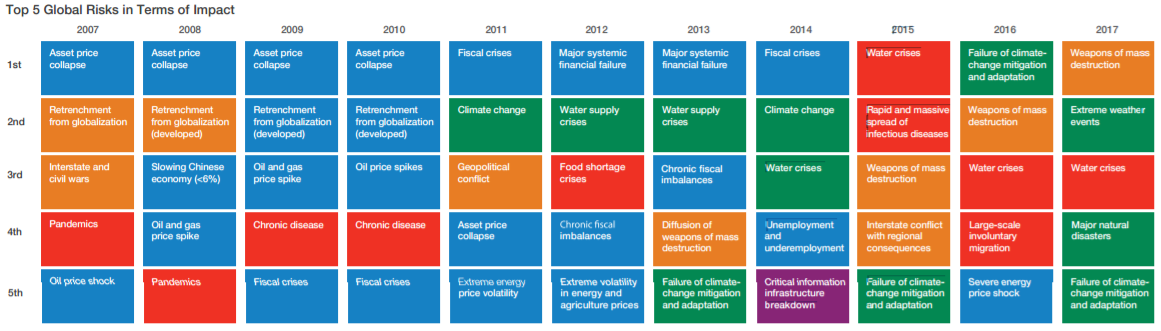 Aquí
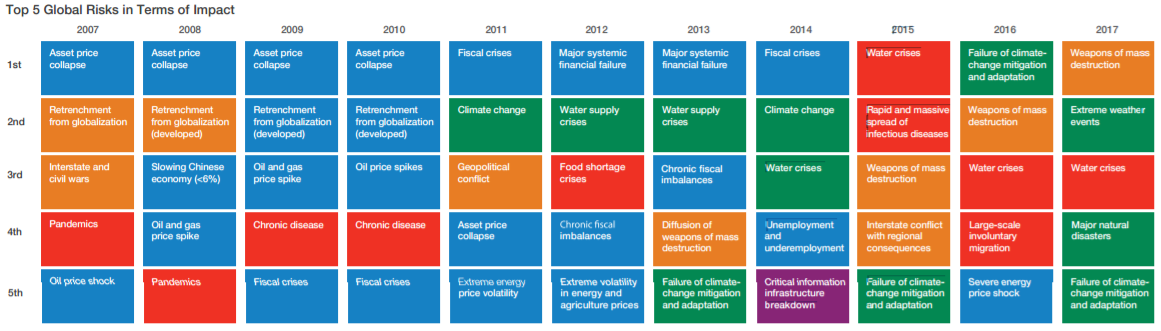 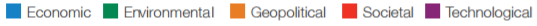 Riesgo Global: un evento o condición incierta que puede causar impacto negativo para varios países o industrias dentro de los siguientes 10 años
The Global Risks Report 2017, 12th Edition, World Economic Forum
3
Enterprise Stress Testing
Ejercicio Común en Varias Regulaciones
[Speaker Notes: With a stress testing and capital planning program emphasis…

The regulatory programs that banks are having to deal with on a country and regional levels are an on-going and evolving challenge as represented by the regulatory programs highlighted in the slide.

Increasingly the need to rapidly address the most serious process issues forcing many tactical point fixes; this is preventing the build of a much needed strategic long term architecture.  

Banks are in need of an All Encompassing Program.  For all stress testing needs—be it software, advisory services, or supplemental data for models—SAS adds and contributes to the marketplace for general stress testing capabilities as well as regulatory-specific regimes such as DFAST, CCAR, and EBA.]
¿Qué es Stress Testing?
&
Herramienta de Gestión de Riesgo y Capital
Ejercicio Regulatorio
Un análisis sobre la Solvencia de la Institución Financiera en un Escenario Plausible y Adverso
Category Leader for Stress Testing
SAS rated the most complete offering
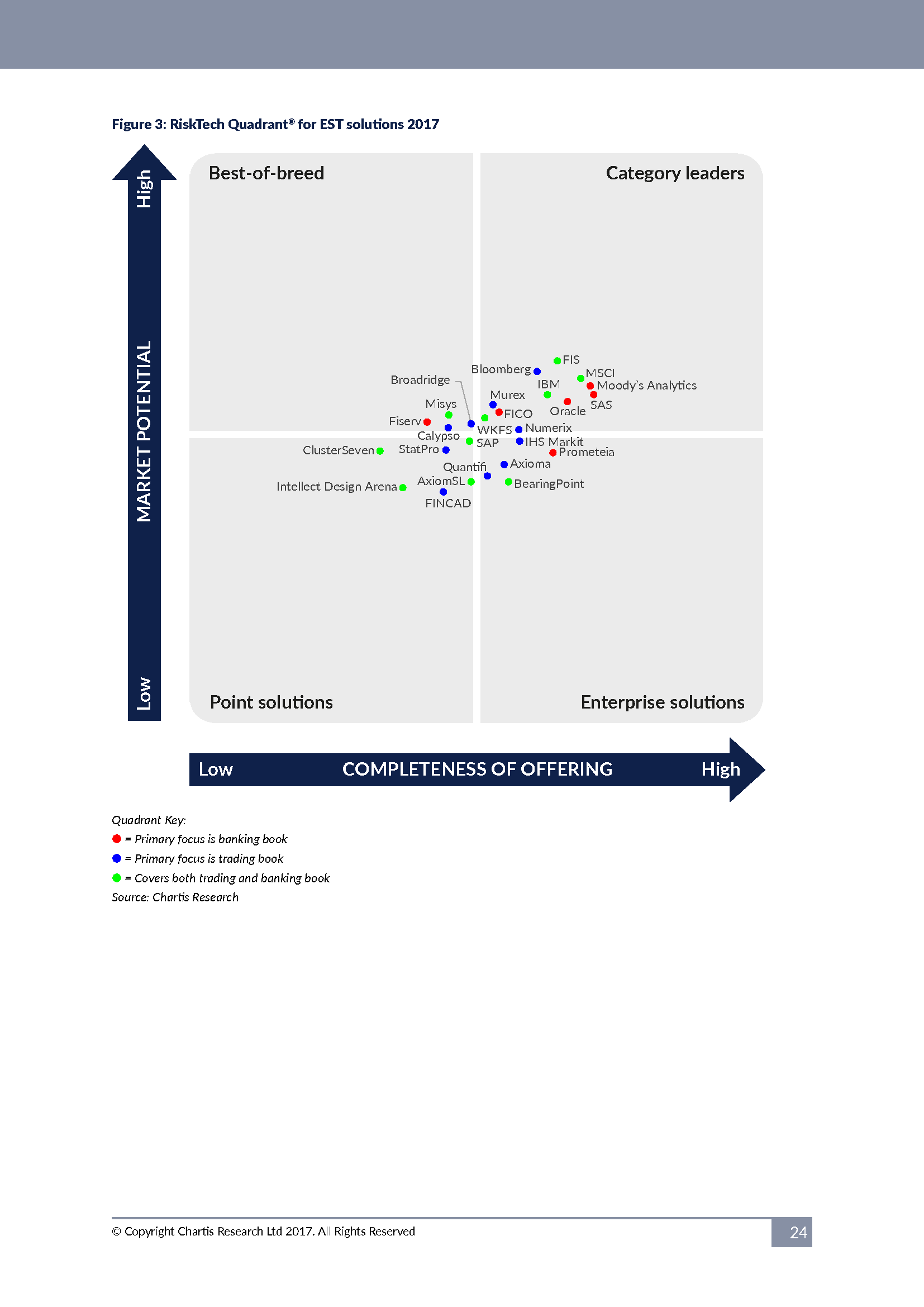 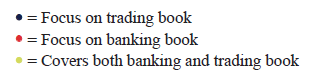 Source: Chartis Enterprise Stress Testing Systems – Market Update 2017, March 2017
[Speaker Notes: SAS was recently rated by the analyst firm Chartis to have the most complete offering for stress testing.]
Enterprise Stress Testing
Creando un proceso sustentable y defensivo
Governance
Transparency and Auditability
Informes, Revelaciones y utilización en la Gestión
Modelamiento, Estimación de Ingresos & Perdidas
Revisar Impactos, Desafiar Cálculos, Proyecciones de Balance, Ajustes y Aprobaciones
Gestión de Datos y Escenarios
EL procesos debe considerar…
Controles
Gobierno
Procesos
Datos
Modelos
[Speaker Notes: Regardless of the purpose of stress testing – whether for internal or for regulatory purposes – 
And regardless of the jurisdiction under which it is prepared, the basic requirements of a stress test process are similar…

First, the data needs to be prepared.
It needs to be collected, cleansed and reconciled.
Establish the required segmentation and pooling.
Also, you need to specify the scenarios under which the tests are to be performed.  These may be prescribed by a supervisory agency or developed internally. Usually stress tests consider multiple scenarios representing different states of the economy or other specific shock events to the economy. They generally result in a collection of macroeconomic time series for each scenario. 

Each of these scenarios are then used to model losses, portfolio changes, and revenues over the forecast horizon.  This estimation is a combination of quantitative modeling and expert judgment where models are not possible.
These numbers are reviewed and challenged.  
There may be multiple iterations of quantification
Followed by qualitative adjustments at different levels of aggregation.
There is then a formal approval process.

And then the required reporting - and perhaps public disclosures.

All of this requires a holistic solution that addresses a number of areas:
It must provide a transparent environment for the processing of a large volume of data.  
It must have a flexible modeling environment that can accommodate a number of different model types for the different line items and different businesses across the portfolio.
It must be as efficient as possible, not only in running the models but also the other aspects (such as reporting)
And it must support for the level of governance required by the regulatory body that will be reviewing it.]
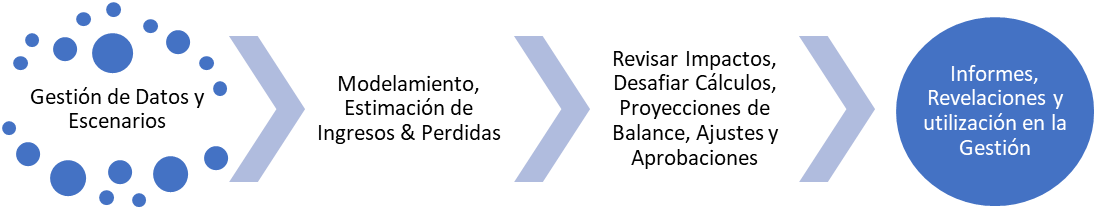 Definición de Escenarios
Vs
&
Cuantitativo
Cualitativo
Vector Auto Regresivo
(VAR)
Evaluaciones Expertas
“Nada mejor que llevar a cabo una conversacion con el Economista Jefe, Tesorero y CFO”
Simulación Botton Up
Flujo de Caja Banking
Spreads
Ratings
Tabla de Spreads basada en Rating
Matriz Dinámica de Ratings con Cadena de Markov
Incumplimiento
Tasas y Factores Macroeconómicos
Morosidad
Provisión
Crecimiento de la Cartera
Roll-Out
CIR – Cox Ingersoll Ross
GBM – Geometric Brownian Motion
Ornstein–Uhlenbeck
Modelos con múltiplos factores
....
MtM
Balance
Flujo de Caixa Trading
Valuación de Productos
Trading
Estrategias de Trading
Simulación Botton Up
Pronósticos de Variables Macroeconómicas
Cálculo de Grupos de Modelos
Cálculo de Modelos Atómicos
10
Metodologías Top Down
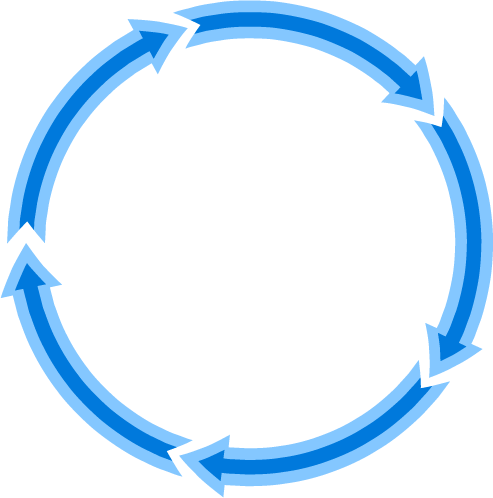 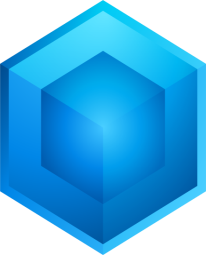 ALM
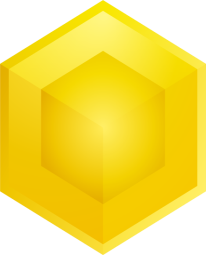 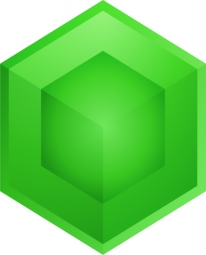 Market
Credit
Metodologías Top Down
Riesgos
No Financieros
Financieros
Legal
Estrategico
Crédito
Mercado
Liquidez
Operacional
Evaluación de Correlaciones
Nivel de
Basilea
EL
12
Capital Económico
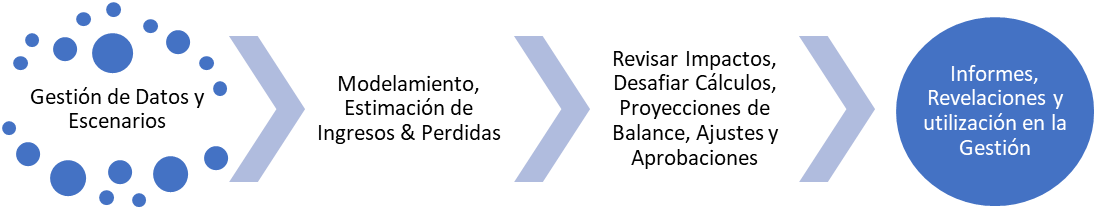 ¿Cuál es el mejor abordaje?
Bottom Up
Top Down
Apalanca sobre métricas y procesos de riesgo existentes
Resultados más rápidos y frecuentes
En teoría más preciso y con menos premisas estadísticas
Mas intensivo en procesamiento
Permite jugar con mas variables de entrada
Los dos abordajes son complementarios, pues el Bottom-Up puede ser utilizado para calibrar las premisas del abordaje Top-Down
Stress Testing Inverso
Stress Testing inverso consiste en contestar la pregunta:
Cuales son las combinaciones de escenarios que pueden llevar el banco a una posible intervención?

Como la simulación de escenarios es un proceso unidireccional, la forma de mapear es haciendo varias iteraciones




Velocidad es fundamental para un resultado preciso!
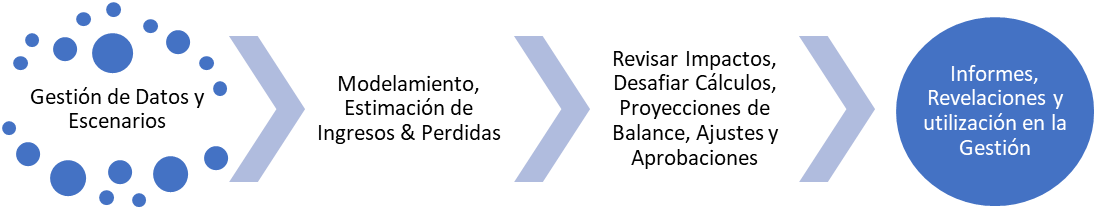 Unidirecional
Performance de Procesamiento en Memoria
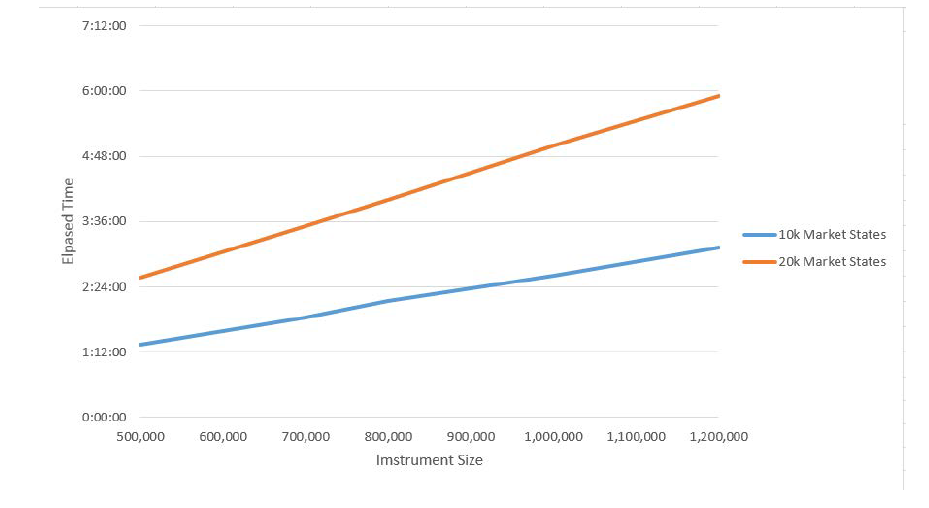 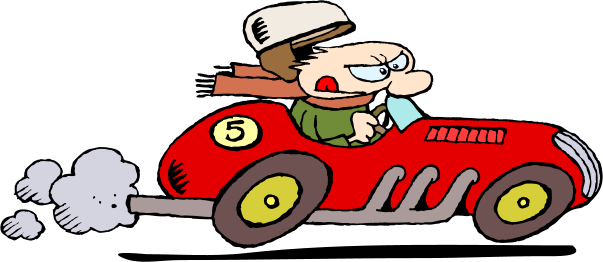 Con 2 nodos de 16 cores y 256 GB de RAM, es posible ejecutar 10^9 simulaciones a cada 150 min
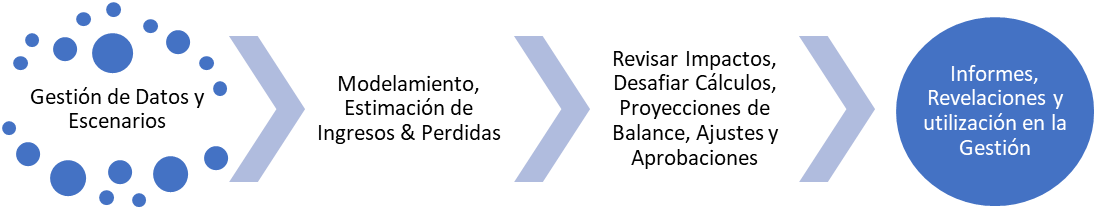 La importancia del Gobierno
Más que cálculos correctos
FED’s Qualitative review of the Stress Testing processes:
“deficiencies in the risk management framework, including important features of the risk measurement and monitoring function; stress testing processes; and internal controls, governance, and oversight functions."
As a consequence, the banks were blocked from paying dividends from their US businesses back to Group.
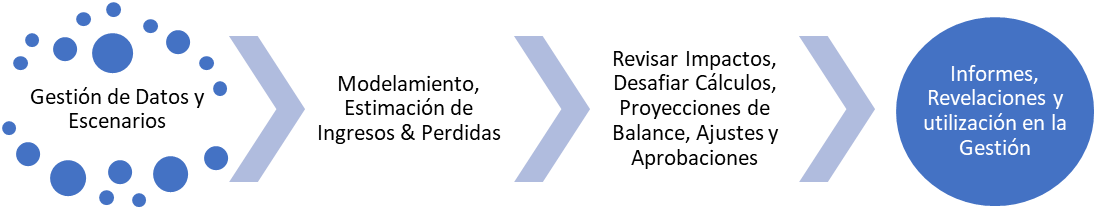 Desafíos Regulatorios
Gobierno
MODELAJE
Integración
Diversas áreas trabajando de forma poco integrada
Dificultad de integración entre sistemas
Análisis ad hoc y de sensibilidad prácticamente imposible
Mucho tiempo gastado en consolidación de datos
Excel como herramienta de integración dificulta la rastreabilidad
Orquestación manual de diversas herramientas, tecnologías y lenguajes de programación
Proceso es frágil, “engestado” y de manutención compleja
Manutención de inversiones en activos ya desarrollados
Modelos agregados son utilizados por falta de tecnología o información
Capacidades limitadas de modelaje y validación
Largo ciclo de implementación de modelo
Desafíos
Integración compleja y manual entre sistemas
Movilización organizacional
Dificultades de extender el uso regulatorio para necesidades gerenciales como por ejemplo stress test reverso.
Desafíos
Desconexión entre modelos de gestión de riesgo y finanzas
Falta de una plataforma ágil y flexible de modelaje
Gaps de información para el modelaje y gestión
Desafíos
Intensivo en recursos humanos
Gobernanza limitada sobre modelos de agregación
Excel es una herramienta de difícil gobernanza y rastreabilidad
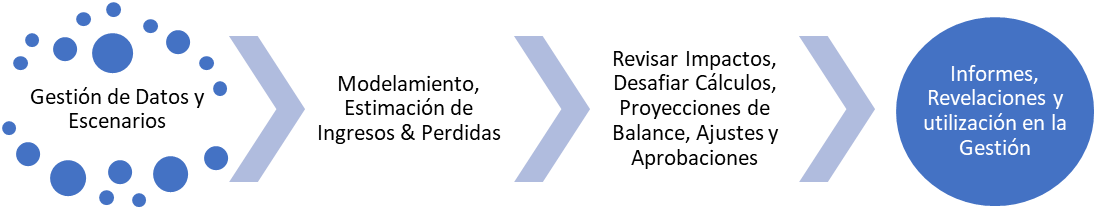 Como evaluar los resultados?
Índice de Capital
Tiempo
Límite de restricción
Presupuesto
Límite de Intervención
Estrés
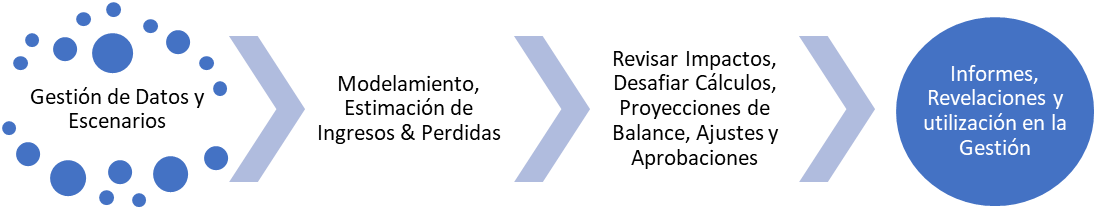 Como evaluar los resultados?
12 meses
18 meses
24 meses
36 meses
Índice de Capital
Δ
Δ
Δ
Δ
Tiempo
Límite de restricción
Presupuesto
Límite de Intervención
Estrés
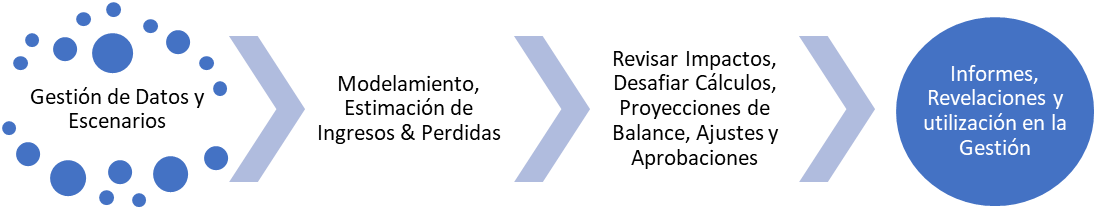 Como evaluar los resultados?
12 meses
18 meses
24 meses
36 meses
Índice de Capital
Δ
Δ
Δ
Δ
¿Tengo tiempo para reaccionar?
¿Cómo voy a reaccionar?
Tiempo
Límite de restricción
Presupuesto
Límite de Intervención
Estrés
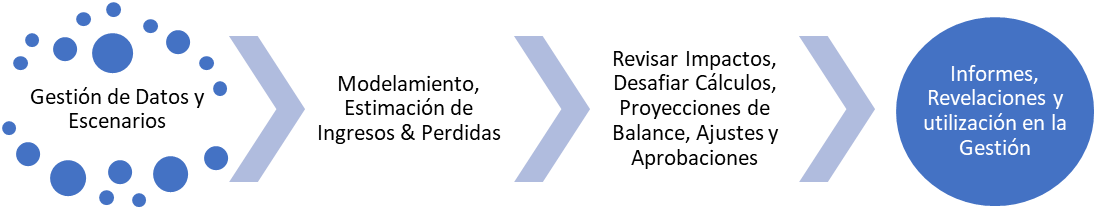 Planeamiento Estratégico
Gestión de portafolio con estrategia comercial
¿Qué pasaría si bajamos el spread en 0,3% para ganar mercado?

¿En cuáles segmentos podemos disminuir el spread sin comprometer los ingresos o la exposición en riesgo?

¿Qué pasaría si el Banco de la República aumentar la tasa base en 0,5% en lugar de 0,25% en la próxima revisión?

¿Qué pasaría si el peso va a 4000/USD?
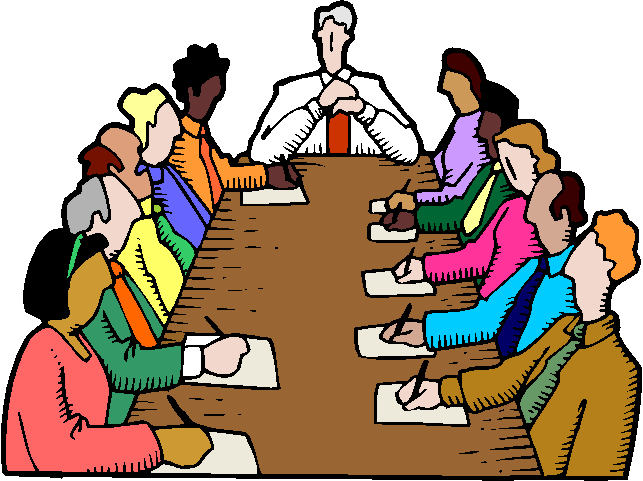 Simulación Integrada en Tiempo Real
Requisitos de una Solución Tecnológica
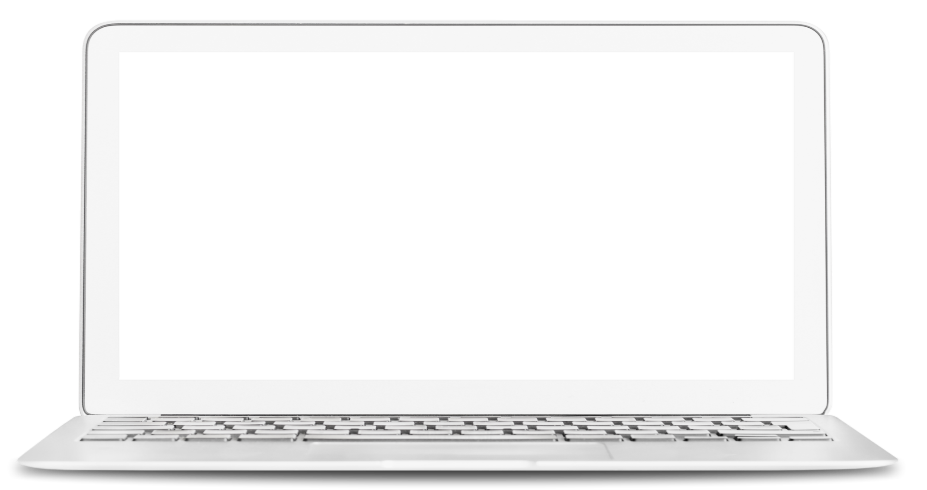 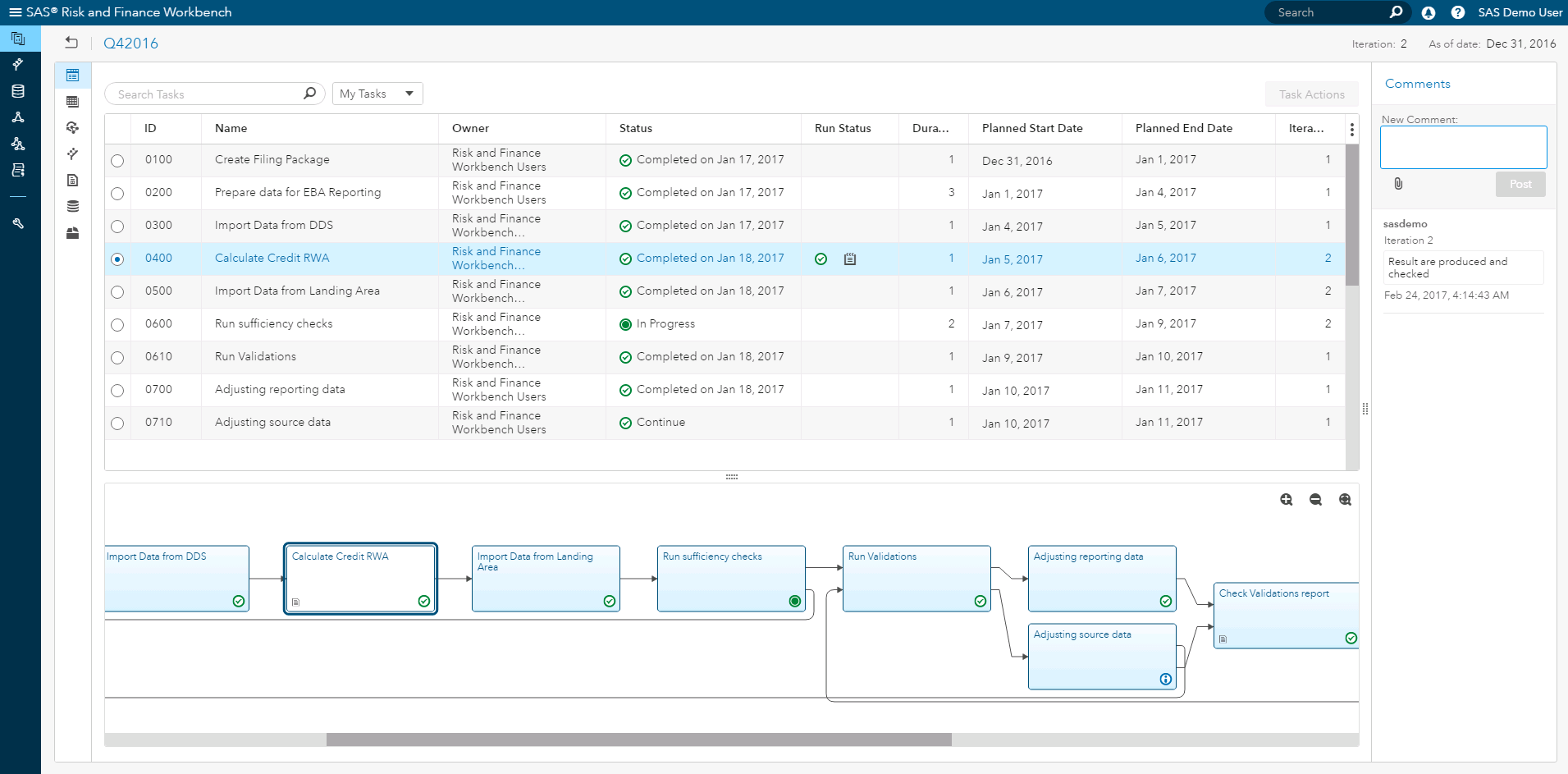 Control de flujo de trabajo y procesos integrado
Alta performance de procesamiento
Trazabilidad y auditable
Herramientas analíticas robustas para simulación precisa
Automatización de informes y relevaciones contables
[Speaker Notes: SAS provides is a centralized platform to orchestrate the entire stress test process. The solution provides the tools needed to address the regular production process and address these challenges.

This includes:
Centralized workflow management – to streamline, monitor and control the production tasks
High-performance modeling execution platform – to efficiently perform all of the calculations needed for  portfolio stress testing.
All of the embedded controls and auditability needed
Flexible analytical tools to drill down into the numbers, so you can understand and explain where the estimates are coming from
Automatic reporting – for both managerial purposes, audit, and regulatory and public disclosure.]